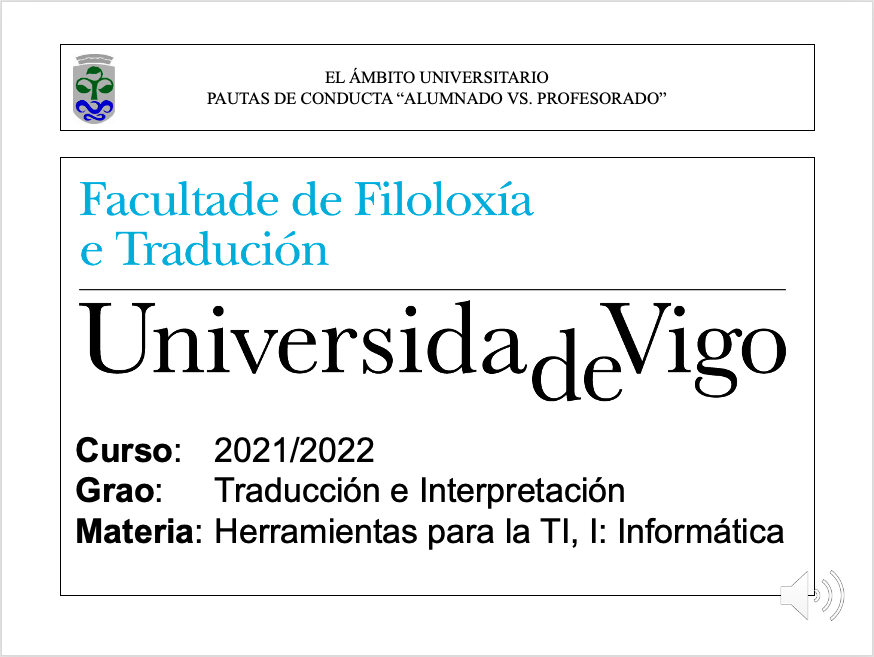 TRADUCCIÓN HUMANA
(HUMAN TRANSLATION)
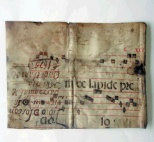 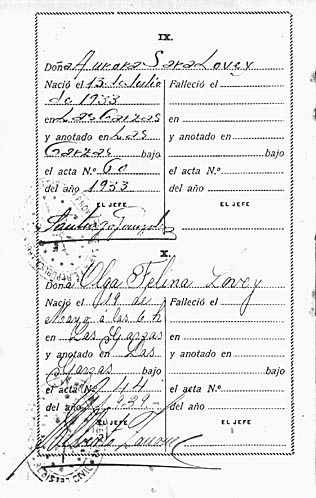 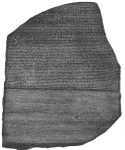 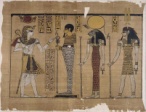 HABLA
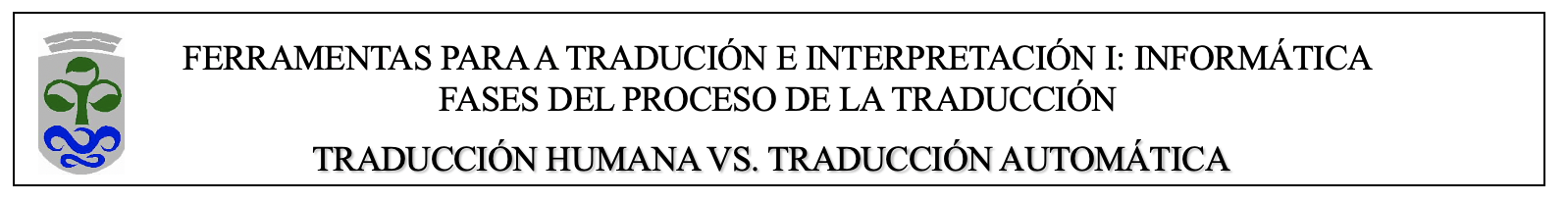 TRADUCCIÓN HUMANA VS. TRADUCCIÓN AUTOMÁTICA
TRADUCCIÓN HUMANA VS. TRADUCCIÓN AUTOMÁTICA
1-10
TEMA 1
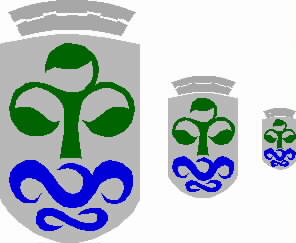 INTRODUCCIÓN
4 - FASES DEL PROCESO DE LA TRADUCIÓN
2-60
TRADUCCIÓN HUMANA
(HUMAN TRANSLATION)
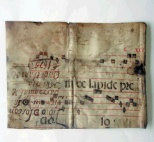 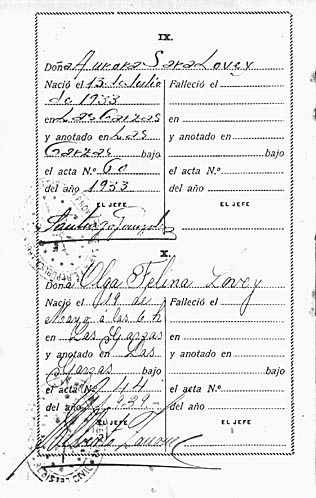 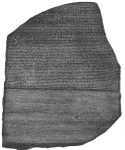 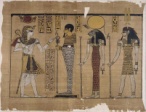 HABLA
TRADUCCIÓN HUMANA VS. TRADUCCIÓN AUTOMÁTICA
3-11
Ordenador/Computador (“hardware”)
Sistema Operativo y/o programas utilitarios o utilidades
Procesador de textos
TRADUCCIÓN HUMANA VS. TRADUCCIÓN AUTOMÁTICA
Texto Original
Reconocimiento del habla.
Reconocimiento óptico de caracteres o ROC (OCR).
Internet: navegadores, correo-e, FTP.
Compresores.
Programas lexicográficos o gestores de corpus.
Traducción Asistida por Computador/Ordenador (TAC/TAO).
Análisis
Buscadores.
Recursos en línea.
CD-ROM.
Sistemas de Gestión de Bases de Datos
Documentación
Traducción
Traducción (Totalmente) Automática o TA.
Traducción (Automática) Asistida por Computador o TAC
Correctores ortográficos
Correctores gramaticales
Correctores de estilo
Revisión
Texto Final
Sistemas de autoedición.
Internet
El proceso traductor como actividad profesional: tareas y herramientas (Piqué y Sánchez Gijón, 2006)
4-11
TRADUCCIÓN HUMANA VS. TRADUCCIÓN AUTOMÁTICA
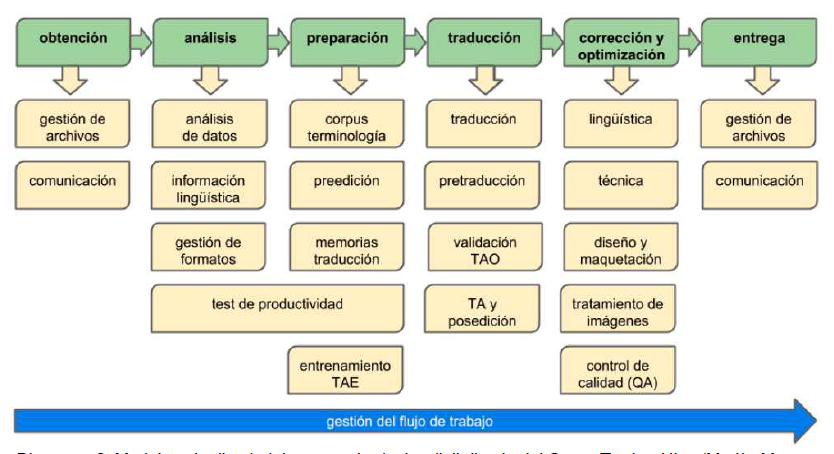 El proceso traductor como actividad profesional: tareas y herramientas (Martín-Mor, Piqué y Sánchez-Gijón, 2014)
5-11
TRADUCCIÓN HUMANA VS. TRADUCCIÓN AUTOMÁTICA
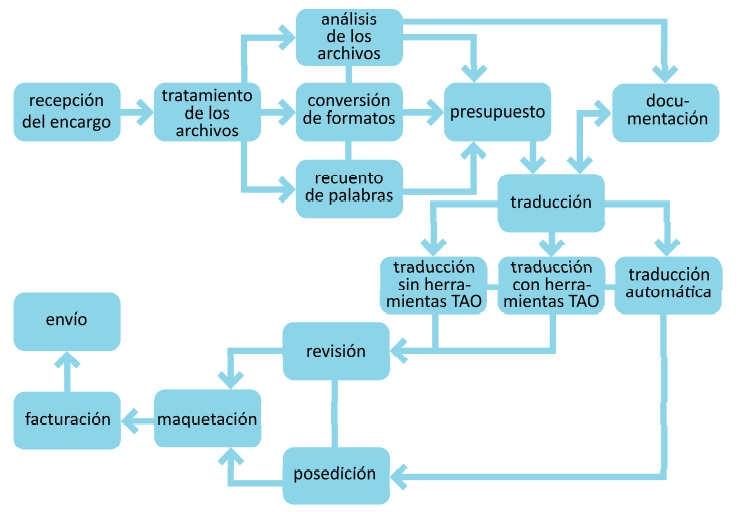 El proceso traductor como actividad profesional: tareas (Olalla-Soler C, Vert Bolaños, O.,  2015)
6-11
TRADUCCIÓN HUMANA VS. TRADUCCIÓN AUTOMÁTICA
Fases del PROCESO de la Traducción
Obtención
TO
Análisis
Preparación
Traducción
Corrección y Optimización
TF
Entrega
Gestión (contable y administrativa)
Promoción
El proceso traductor como actividad profesional: tareas (adap. Martín-Mor, Piqué y Sánchez-Gijón, 2014)
7-11
TRADUCCIÓN AUTOMÁTICA
(MACHINE TRANSLATION)
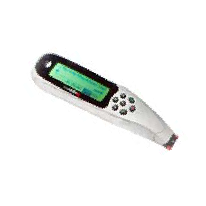 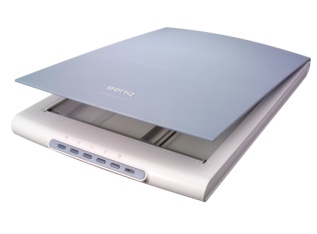 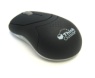 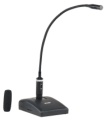 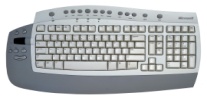 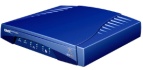 VISIÓN    table
AUDICIÓN    /´teibl/
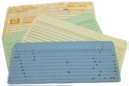 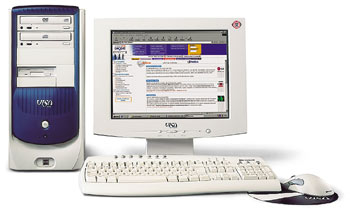 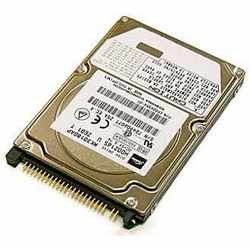 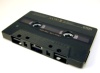 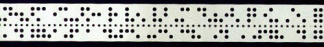 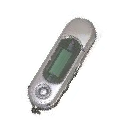 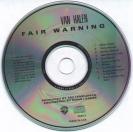 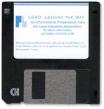 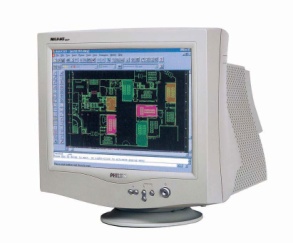 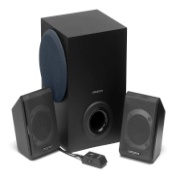 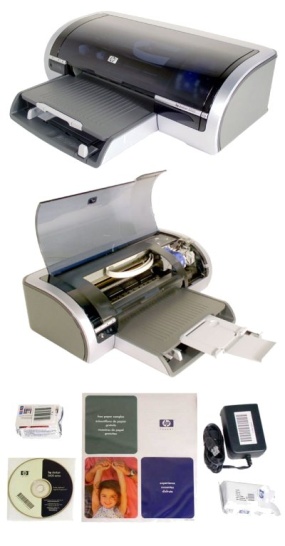 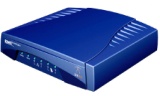 ESCRITURA    mesa
HABLA   /´mesa/
TRADUCCIÓN HUMANA VS. TRADUCCIÓN AUTOMÁTICA
8-11
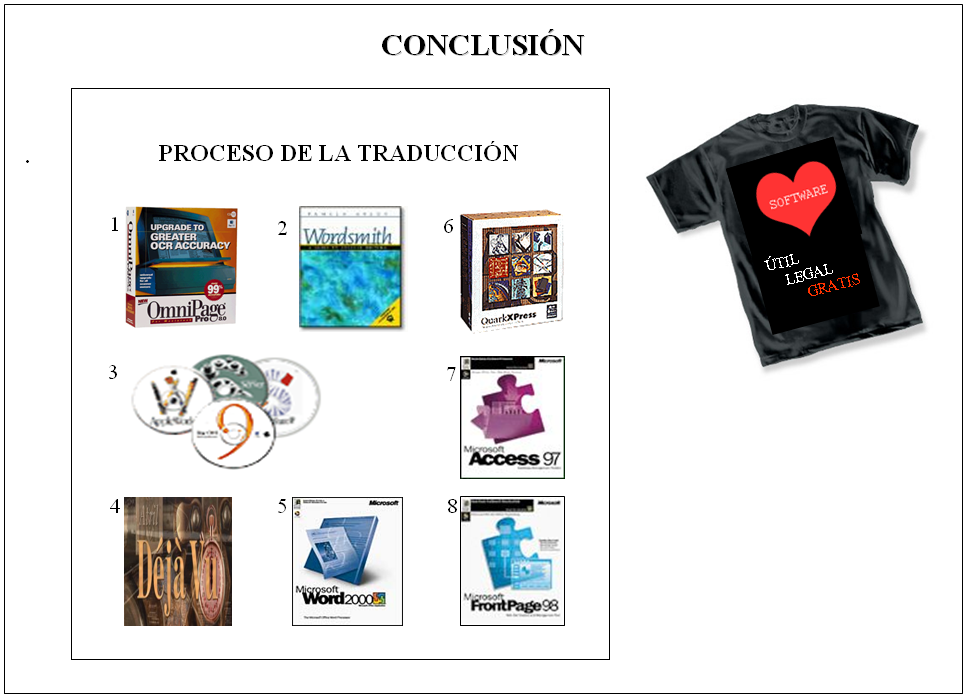 PROCESO DE LA TRADUCCIÓN
TRADUCCIÓN AUTOMÁTICA
(MACHINE TRANSLATION)
TRADUCCIÓN HUMANA VS. TRADUCCIÓN AUTOMÁTICA
9-11
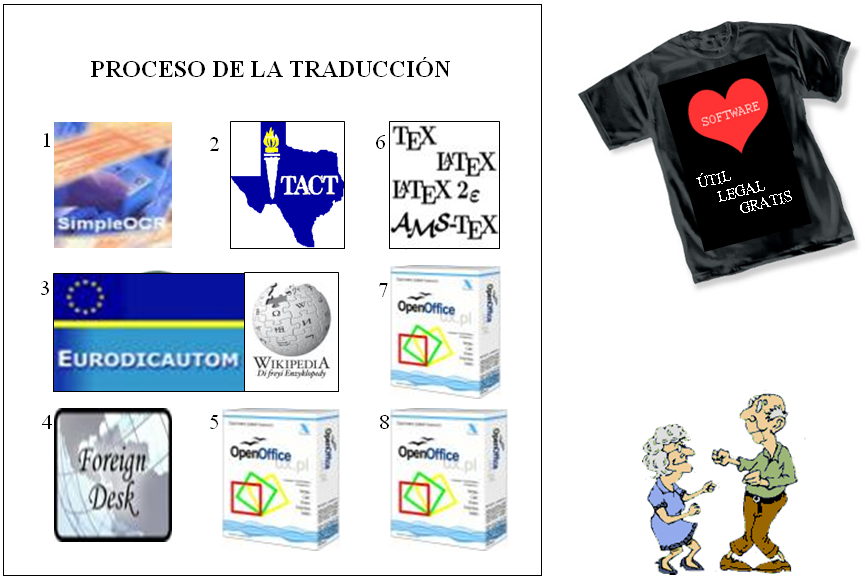 PROCESO DE LA TRADUCCIÓN
TRADUCCIÓN AUTOMÁTICA
(MACHINE TRANSLATION)
TRADUCCIÓN HUMANA VS. TRADUCCIÓN AUTOMÁTICA
10-11
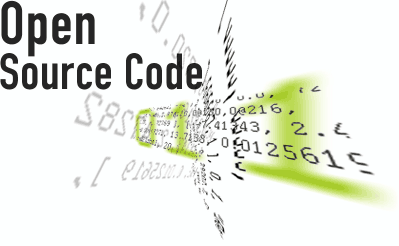 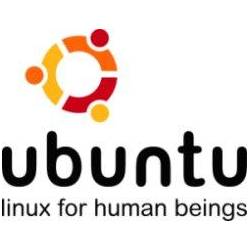 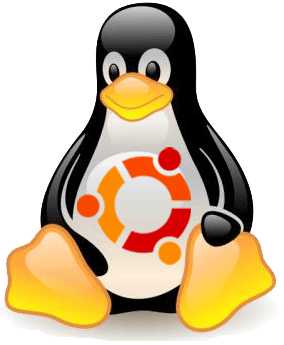 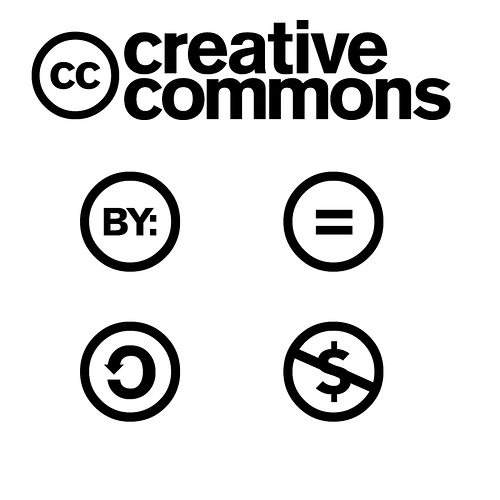 TRADUCCIÓN HUMANA VS. TRADUCCIÓN AUTOMÁTICA
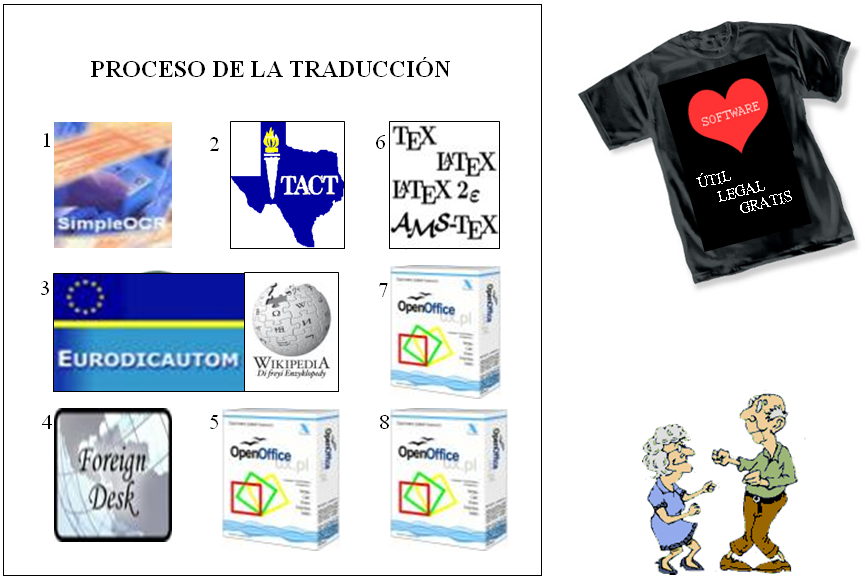 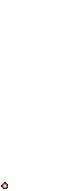 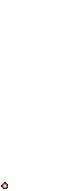 PROCESO DE LA TRADUCCIÓN
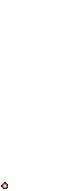 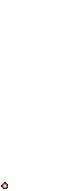 OPEN SOURCE &
CREATIVE COMMONS
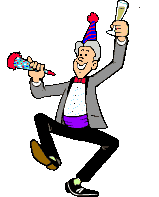 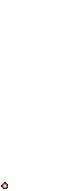 TRADUCCIÓN AUTOMÁTICA
(MACHINE TRANSLATION)
11-11